22. október 2021
Anna Gunnhildur Ólafsdóttir
Ellefu skref inn í framtíðinaStefna og aðgerðaráætlun í málefnum sveitarfélagaSamtök sveitarfélaga á Norðurlandi vestra
[Speaker Notes: Sæl.

Ég heiti Anna Gunnhildur Ólafsdóttir og er nýráðin verkefnisstjóri stefnu og aðgerðaráætlunar í málefnum sveitarfélaganna. 

Ég ætla að stikla á stóru um aðdraganda stefnumótunarinnar, rekja helstu gagnrýni og breytingar í samráðsferlinu og svo skrefin ellefu í aðgerðaráætluninni inn í framtíðina. 

Áður vil ég nefna að stefnan er lögð fram á grundvelli ákvæðis sveitarstjórnarlaga um að ráðherra skuli leggja fram þingsályktun um stefnumótun í málefnum sveitarfélaga á þriggja ára fresti. 

Stefnan sjálf nær til ársins 2033 og aðgerðaráætlunin til ársins 2023. 

Stefnan er í takt við aðra stefnumótun og áætlanagerð á verksviði samgöngu- og sveitarstjórnarráðuneytis, þ.e. samgönguáætlun, fjarskiptaáætlun og byggðaáætlun og auðvitað sóknaráætlanir. 

Allar ganga áætlanirnar upp í meginmarkmið ráðuneytisins um öfluga þjónustu við almenning og fyrirtæki og sjálfbært, sterk sveitarfélög um land allt.]
Ferlið
Skýrsla undir yfirskriftinni Staða og framtíð íslenskra sveitarfélaga júní 2017.
Hugmyndir kynntar á vettvangi Sambandsins árið 2018.
Grænbók um málefni sveitarfélaga 30. apríl 2019.
Starfshópur um sveitarstjórnarmál skipaður í upphaf árs 2019.
Fundaröð um tillögurnar í maí 2019. 
Þingsályktun í Samráðsgátt stjórnvalda í ágúst sama ár. 
Mælt með samþykkt þingsályktunarinnar á landsþingi Sambandsins 6. september 2019.
Þingsályktun um stefnumótandi áætlun í málefnum sveitarfélaga fyrir árin 2019-2033 og aðgerðaráætlun fyrir árin 2019-2023 samþykkt á Alþingi 29. janúar 2020. 
Lög um breytingu á sveitarstjórnarlögum og lögum um tekjustofna sveitarfélaga (lágmarksfjöldi sveitarfélags) í ársbyrjun 2021.
[Speaker Notes: Stefna og aðgerðar áætlun í málefnum sveitarfélaganna á rætur sínar allt til ársins 2017. Þróun stefnumótunarinnar hefur falist í víðtæku samráði, skýrsluskrifum og loks  þingsályktunum og tilheyrandi breytingum á löggjöf.]
Starfshópur
Valgarður Hilmarsson, fyrrverandi sveitarstjóri Blönduósbæjar (form.)
Sóley Björk Stefánsdóttir, bæjarfulltrúi í Akureyrarbæ.
Dagur B. Eggertsson, borgarstjóri í Reykjavík.
Aldís Hafsteinsdóttir, formaður Sambands íslenskra sveitarfélaga og bæjarstjóri í Hveragerði.
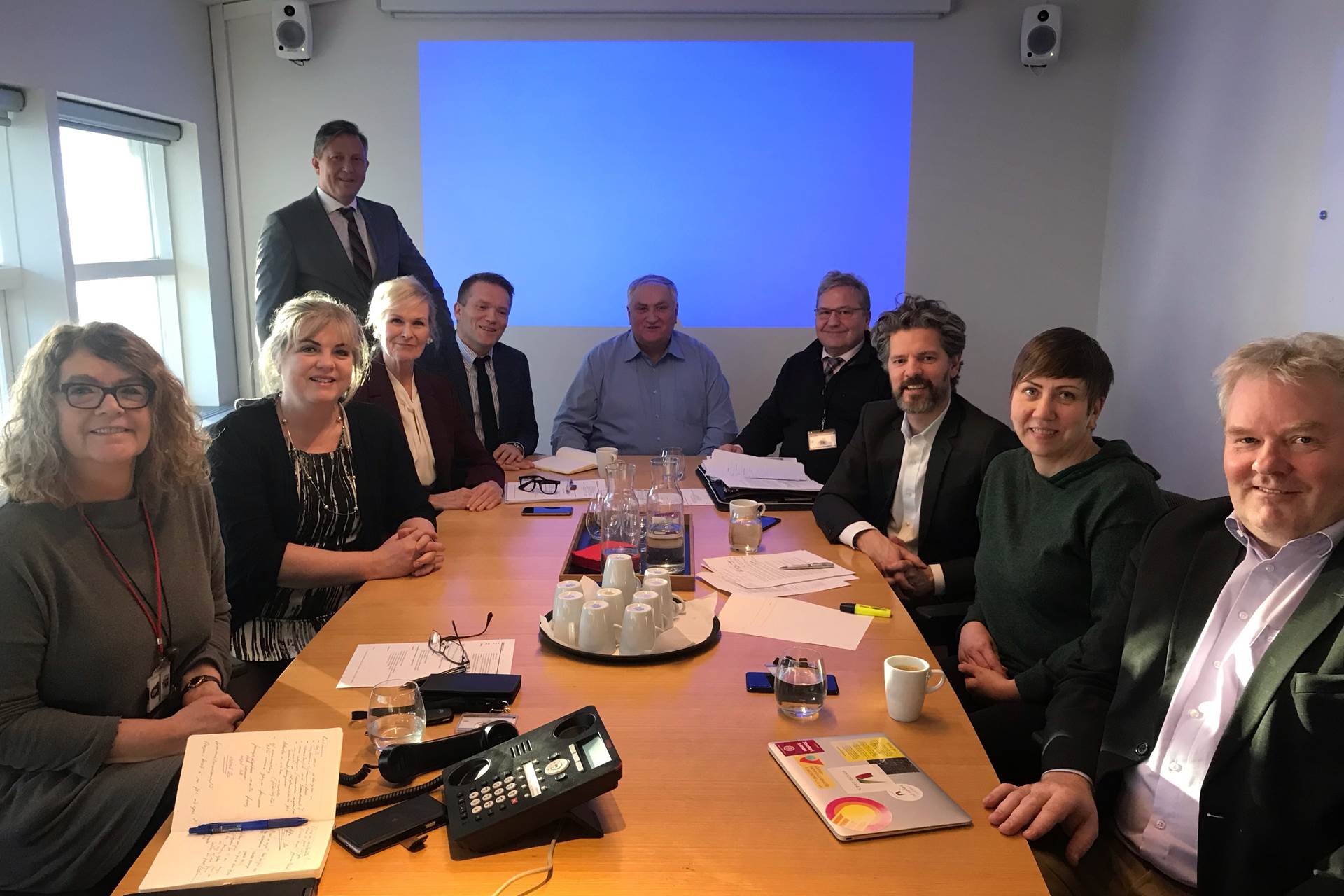 [Speaker Notes: Þó er óhætt að segja að starfshópur sveitarstjórnarráðherra eigi stærstan heiðurinn af stefnumótuninni. Hér má sjá mynd af hópnum á fyrsta fundi hans í ársbyrjun 2019. 

Tveir fulltrúar voru skipaðir af ráðherra, Valgarður Hilmarsson, fyrrverandi sveitarstjóri Blönduósbæjar, sem jafnframt var formaður starfshópsins og, og Sóley Björk Stefánsdóttir, bæjarfulltrúi í Akureyrarbæ. 

Þá voru tveir fulltrúar skipaðir af Sambandi íslenskra sveitarfélaga, þau Dagur B. Eggertsson, borgarstjóri í Reykjavík, og Aldís Hafsteinsdóttir, formaður Sambands íslenskra sveitarfélaga og bæjarstjóri í Hveragerði. 

Hópurinn lét af störfum fyrir nýafstaðar kosningar.  Nýr hópur verður skipaður með nýjum ráðherra. Hann  verður bakland verkefnisstjóra við framkvæmd aðgerðaráætlunar og hefur vinnu við nýja stefnumótun.]
Markmið og áherslur stefnumótunar
Sveitarfélög á Íslandi verði öflug og sjálfbær vettvangur lýðræðislegrar starfsemi.
Sveitarfélögin verði  félagslega, efnahagslega og umhverfislega sjálfbærar stjórnsýslueiningar.
Sveitarfélögin efli lýðræðislega þátttöku íbúa, auki virkni og aðkomu þeirra að ákvarðanatöku og stefnumótun. 
Sjálfstjórn og ábyrgð sveitarfélaga verði virt og tryggð verði sem jöfnust réttindi og aðgengi íbúa að þjónustu.
Sveitarfélögin ráði sér sjálf og verði leiðandi í allri stefnumótun.
Sveitarfélögin tryggi aðgengi að þjónustu og séu í stakk búin til að takast á við samfélagsbreytingar.Samstarf verði milli ráðuneyta, við Samband íslenskra sveitarfélaga og sveitarfélögin við framkvæmd aðgerðaráætlunar í 11 liðum.
[Speaker Notes: Eins og áður segir var þingályktun með stefnu og aðgerðaráætlun samþykkt á Alþingi þann 29. janúar 2020.
Stefnumótunin felur í sér tvö megin markmið. 

Fyrra markmiðið felur í sér að sveitarfélögin verði  öflugur og sjálfbær vettvangur lýðræðislegrar starfsemi. Undirmarkmið þessa yfirmarkmiðs eru annars vegar að sveitarfélögin verði félagslega, efnahagslega og umhverfislega sjálfbærar stjórnsýslueiningar og hins vegar að þau efli lýðræðislega þátttöku íbúa, auki virkni og aðkomu þeirra að ákvarðanatöku og stefnumótun. FLETTA.

Seinna markmiðið felur í sér að sjálfstjórn og ábyrgð sveitarfélaganna verði virt og tryggð verði sem jöfnust réttindi og aðgengi íbúa að þjónustu. Undirmarkmið þessa seinna yfirmarkmiðs eru annars vegar að sveitarfélögin ráði sér sjálf og verði leiðandi í allri stefnumótun og hins vegar að þau tryggi aðgengi að þjónustu og séu í stakk búin til að takast á við samfélagsbreytingar. 

Báðum markmiðunum fylgja svo mælikvarðar m.a. um íbúafjölda, skuldaviðmið, lýðræðislega þátttöku, ánægju með þjónustu og framfarir á sviði rafrænnar þjónustu í gegnum Ísland.is.

Þá er í stefnumótuninni lögð áhersla á að samstarf verði á milli ráðuneyta, við Samband íslenskra sveitarfélaga og sveitarfélögin um framkvæmd 11 liða aðgerðaráætlunar stefnunnar.]
Viðbrögð
Almenn ánægja  með stefnumótunina að undanskildum fyrsta lið aðgerðaráætlunarinnar um lögfestingu 1.000 manna lágmarksíbúafjölda.
Efasemdir um lögmæti þess að lögfesta lágmarkíbúafjölda.
Vangaveltur um viðmið um fjölda, 1.000 íbúar of hátt eða lágt viðmið. 
Sjónarmið um að ekki ætti aðeins að horfa til fjölda íbúa heldur þyrfti að horfa til sjónarmiða á borð við landfræðilegra og félagslegra aðstæðna. 
Ábendingar um að fámennari sveitarfélög gætu verið sjálfbær þrátt fyrir að uppfylla ekki viðmiðið. 
Áhyggjur af því að fámennari sveitarfélög þyrftu að ganga í gegnum tvöfalt sameiningarferli. 
Niðurstaða að tillögu umhverfisnefndar að farið sé vægar í sakirnar þó stefnt sé áfram að 1.000 íbúa lágmarki.
[Speaker Notes: Almenn ánægja var með upphafleg drög starfshópsins að undanskildum fyrsta lið aðgerðaráætlunarinnar þar sem gert var ráð lögfestingu lágmarks íbúafjölda.

Efasemdir komu fram um lögmæti þess að lögfesta 1.000 manna lágmarksíbúafjölda. 

Í greinargerð  þingsályktunarinnar er tekið fram að lögfesting ákvæðis um lágmarksíbúafjölda sveitarfélaga sé hvorki í ósamræmi við ákvæði stjórnarskrárinnar um sjálfsákvörðunarrétt sveitarfélaga né Evrópusáttmála um staðbundna sjálfsstjórn sveitarfélaga. 

Athugasemdir voru bæði gerðar við að viðmiðið um 1.000 íbúa væri of hátt og of lágt. Fámennari sveitarfélög bentu á að viðmiðið vær of hátt. Þroskahjálp og fleiri aðilar höfðu áhyggjur af því að viðmiðið væri hugsanlega of lágt til að bjóða upp á sérhæfða þjónustu við fólk með fötlun. 

Nokkur fámennari sveitarfélög bentu á að horfa þyrfti til fleiri sjónarmiða heldur en fjölda íbúa við sameiningar, t.d. landfræðilegra og félagslegra aðstæðna. 

Sum þeirra bentu á að fámennari sveitarfélög gætu verið sjálfbær þó að þau næðu ekki íbúafjölda viðmiði. 

Þá komu fram áhyggjur af því að fámennari sveitarfélög þurftu að ganga í gegnum tvöfalt sameiningarferli  til að ná viðmiðinu. 

Niðurstaðan varð sú að tillögu umhverfisnefndar að farið sé vægar í sakirnar þó stefnt sé að 1.000 íbúa lágmarki.]
Ávinningur sameininga
Sveitarfélögum  mun fækka um 14  frá og með árinu 2022 og um 40 frá og með árinu 2026. Sveitarfélögin yrðu því að hámarki 29. 
Sparnaður í rekstri sveitarfélaganna við sameiningarnar  mun nema á bilinu 3,6 til 5 milljörðum.  Einhver hluti sparnaðarins  verður nýttur til að hækka þjónustustig við íbúa. 
Sveitarfélögin munu standa eftir sterkari og betur í stakk búin til að standa undir auknum  kröfum um gæði og sjálfbærni.
[Speaker Notes: Stefnumótunin felur ekki aðeins í sér að sveitarfélögum muni fækka í 29 eða færri á næstu fimm árum. 

Sparnaður við sameiningarnar hefur verið áætlaður á bilinu 3,6 til 5 milljarðar króna. 

Einhver hluti þessa sparnaðar verður væntanlega nýttur til að hækka þjónustustig við íbúana. 

Engum vafa er heldur undirorpið að yfir línuna munu sveitarfélögin standa uppi sterkari og betur í stakk búin til að standa undir kröfum um gæði og sjálfbærni.]
Aðrar ábendingar í samráðsferli
Styrkja þurfi tekjustofna.
Tryggja þurfi stuðning Jöfnunarsjóðs við sameiningar.
Fara þurfi varlega í sakirnar við lækkun skuldaviðmiðs.
Skilgreina þurfi betur hugtakið sjálfbærni.
Stuðla þurfi með markvissum hætti að flutningi starfa út á landsbyggðina, hugtakið störf á staðsetningar sé ekki nóg.
[Speaker Notes: Af öðrum ábendingum í samráðsferlinu má nefna. 

Að styrkja þurfi tekjustofna.
Að tryggja þurfi stuðning Jöfnunarsjóðs við sameiningar.
Að fara þurfi varlega í sakirnar við lækkun skuldaviðmiðs
Að skilgreina þurfi betur hugtakið sjálfbærni.
Að stuðla þurfi með markvissum hætti að flutningi starfa út á landsbyggðina, hugtakið störf á staðsetningar sé ekki nóg.]
Aðgerðaráætlun í málefnum sveitarfélaga 2019-2023
1. Lágmarksíbúafjöldi sveitarfélaga
Staðan

Í nýsamþykktum breytingum á sveitarstjórnarlögum segir að sé íbúafjöldi í sveitarfélagi undir 250 við sveitastjórnarkosningar 2022 eða 1.000 við sveitarstjórnarkosningar 2026 skuli sveitastjórn þess innan árs, leitast við að ná því markmiði með því að hefja formlegar sameiningarviðræður eða vinna álit um stöðu sveitarfélagsins, getu þess til að sinna lögbundnum verkefnum og um þau tækifæri sem felast í mögulegum kostum sameiningar sveitarfélagsins við annað eða önnur sveitarfélög.
Verkefnismarkmið

Að stuðla að því að lágmarksíbúafjöldi sveitarfélaga verði 250 frá sveitarstjórnarkosningum árið 2022 og 1.000 frá sveitarstjórnar­kosningum árið 2026.
Ábyrgð: Samgöngu- og sveitarstjórnarráðuneytið.Samstarfsaðilar: Fjármála- og efnahagsráðuneytið, Samband íslenskra sveitarfélaga og sveitarfélög.Tímabil: 2020–2026.
[Speaker Notes: Markmið fyrsta verkefnis aðgerðaráætlunarinnar er að stuðla að því að lágmarksíbúafjöldi sveitarfélaga verði 250 frá sveitarstjórnarkosningum árið 2022 og 1.000 frá sveitarstjórnar­kosningum árið 2026.  FLETTA

Stórt skref var stigið að þessu markmiði með breytingu á sveitarstjórnarlögum strax í kjölfar samþykktar þingsályktunarinnar um stefnuna. 

Breytingin felur í sér að sé íbúafjöldi í sveitarfélagi undir 250 við sveitastjórnarkosningar 2022 eða 1.000 við sveitarstjórnarkosningar 2026 skuli sveitastjórn þess innan árs, leitast við að ná því markmiði með því að hefja formlegar sameiningarviðræður eða vinna álit um stöðu sveitarfélagsins, getu þess til að sinna lögbundnum verkefnum og um þau tækifæri sem felast í mögulegum kostum sameiningar sveitarfélagsins við annað eða önnur sveitarfélög. 

Í ráðuneytinu er einmitt í undirbúningi að móta eins konar fyrirmynd af slíku áliti.]
2. Fjárhagslegur stuðningur við sameiningar
Staðan

Samþykkt hefur verið að veita 935 m.kr. til samningar sveitarfélaga úr Jöfnunarsjóði á árunum 2020, 2021 og 2022. 

Sveitarfélög geta gert sér grein fyrir því hversu há sameiningarframlög þau myndu fá til sameiningar áður en hafist er handa við undirbúning. 

Jöfnunarsjóðnum hefur verið heimilað að halda eftir 1.000 mkr á ári í 15 ár af tekjum Jöfnunarsjóðs til að mæta kostnaði við sameiningar.
Verkefnismarkmið

Að veita Jöfnunarsjóði heimildir til að styðja myndarlega við sameiningarferli sveitarfélaga. 

Ábyrgð: Samgöngu- og sveitarstjórnarráðuneytið.Samstarfsaðilar: Fjármála- og efnahagsráðuneytið, Samband íslenskra sveitarfélaga, ráðgjafarnefnd Jöfnunarsjóðs sveitarfélaga og sveitarfélög.Tímabil: 2019–2026.
[Speaker Notes: Markmið annars verkefnisins er að auka fjárhagslegan stuðning Jöfnunarsjóðs við sameiningar. FLETTA.

Samþykkt hefur verið að veita 935 m.kr. til sameiningar sveitarfélaga á árunum 2020, 2021 og 2022. 

Sérstöku byggðarframlagi verður veitt til sveitarfélaga með íbúaþróun undir landsmeðaltali. 

Þá felast í breytingunni þau nýmæli að einstök sveitarfélög geta fyrirfram séð hvað kæmi í þeirra hlut samkvæmt reglunum óháð því hvaða sveitarfélagi verið er að sameinast. Þessar upplýsingar liggja fyrir á vef Jöfnunarsjóðsins. 

Síðast en ekki síst ber að nefna að Jöfnunarsjóði hefur verið heimilað að halda eftir allt að 1.000 millj. kr. á ári í 15 ár af tekjum Jöfnunarsjóðs sem ekki renna til málefna fatlaðs fólks eða reksturs grunnskóla til að mæta greiðslu á sérstökum framlögum úr sjóðnum sem koma til vegna sameiningar sveitarfélaga (felst í breytingu á lögum um tekjustofna sveitarfélaga frá desember 2019).]
3. Tekjustofnar sveitarfélaga
Staðan

Stefnt er að því að verkefnisstjórn um tekjustofna sveitarfélaga og heildarregluverk Jöfnunarsjóðs skili af sér tillögum í vetur. 

Ríkið veitti rúmum 3,3 milljörðum króna aukalega til viðspyrnu sveitarfélaganna síðasta haust. 

Fjármagnið hefur runnið  til þjónustu við fólk með fatlanir, fjárhagsaðstoðar og aukins stuðnings við sameiningar, sbr. áðurnefnt verkefni.
Verkefnismarkmið

Að styrkja tekjustofna sveitarfélaga og auka fjárhagslega sjálfbærni þeirra. Verkefnisstjórn vinni greinargerð um núverandi tekjustofna, setji fram tillögur að breytingum og vinni heildarendurskoðun á regluverki Jöfnunarsjóðs sveitarfélaga. 
Ábyrgð: Samgöngu- og sveitarstjórnarráðuneytið.Samstarfsaðilar: Fjármála- og efnahagsráðuneytið, atvinnuvega- og nýsköpunarráðuneytið og Samband íslenskra sveitar­félaga.Tímabil: 2020–2022.
[Speaker Notes: Markmið þriðja verkefnisins er að styrkja tekjustofna sveitarfélaga og auka fjárhagslega sjálfbærni þeirra. FLETTA

Skemmst er frá því að segja að verkefnisstjórn um tekjustofna sveitarfélaga og heildarregluverk Jöfnunarsjóðs stefnir að því að skila af sér tillögum í vetur. 
Minnt er á að ríkið veitti rúmum 3,3 milljörðum króna aukalega til sveitarfélaganna síðasta haust. 

Fjármagnið hefur farið til þjónustu við fólk með fatlanir, fjárhagsaðstoðar og aukins stuðnings við sameiningar, sbr. áðurnefnt verkefni. 

Auka
670 m.kr. sem varið verði til framlaga til sveitarfélaga vegna málefna fatlaðs fólks.
720 m.kr. sem renni til sveitarfélaga þar sem kostnaður við fjárhagsaðstoð er yfir nánar tilgreindum mörkum. 
500 m.kr. sem nýtist til stuðnings þeirra sveitarfélaga sem glíma við hvað mesta fjárhagserfiðleika vegna Covid-19 faraldursins. Framlögin verði veitt í samstarfi við eftirlitsnefnd með fjármálum sveitarfélaga og eftir atvikum Lánasjóð sveitarfélaga. 
480 m.kr. tímabundin lækkun tryggingargjalds sem samsvarar viðbótarútgjöldum launagreiðenda vegna launahækkana í tengslum við lífskjarasamning.
935 m.kr. sem styðji við stefnumarkandi áætlun stjórnvalda um eflingu sveitarstjórnarstigsins og aukna sjálfbærni þess með sameiningum sveitarfélaga.
Samtals 3,3
Heimild til að nýta 1.500 m.kr. úr Fasteignasjóði Jöfnunarsjóðs sveitarfélaga verði nýtt í ár og á næsta ári til þess að vega upp á móti lækkun almennra tekju- og útgjaldajöfnunarframlaga sjóðsins.
Samtals 4,8]
4. Fjármál og skuldaviðmið
Verkefnismarkmið

Að tryggja sjálfbærni fjármála sveitarfélaga og lækkun skuldaviðmiðs sveitarstjórnarlaga fyrir A- og B-hluta reikningsskila sveitarfélaga.Viðmið fyrir A-hluta verði 100% frá 1. janúar 2027 en veittur verði tíu ára aðlögunartími til að ná nýju viðmiði. 
Þá verði unnið á grundvelli ráðherraskipaðrar nefndar um fjármálakafla sveitarstjórnarlaga, m.a. er varðar fjármálareglur skv. 64. gr. sömu laga.
Ábyrgð: Samgöngu- og sveitarstjórnarráðuneytið.Samstarfsaðilar: Samband íslenskra sveitarfélaga og sveitarfélög.Tímabil: 2020.
Staðan

Starfshópur um  fjármál sveitarfélaga og lækkun  skuldaviðmiðs skilar af sér lokaskýrslu á allra næstu vikum.

Í hópnum hefur m.a. verið fjallað um reikningshald byggðarsamlaga og uppgjör í samstæðu, ákvæði um skuldaviðmið og mögulega lækkun þess, erlendar lántökur sveitarfélaga, útfærslur með tilliti til  þjóðhagsreikninga og mælikvarða heildarafkomu.
[Speaker Notes: Markmið fjórða verkefnisins er að tryggja sjálfbærni fjármála sveitarfélaga og lækkun skuldaviðmiðs sveitarstjórnarlaga fyrir A- og B-hluta reikningsskila sveitarfélaga. 

Viðmið fyrir A-hluta verði 100% frá 1. janúar 2027 en veittur verði tíu ára aðlögunartími til að ná nýju viðmiði.  Þá verði unnið á grundvelli ráðherraskipaðrar nefndar um fjármálakafla sveitarstjórnarlaga, m.a. er varðar fjármálareglur skv. 64. gr. sömu laga. FLETTA.

Nú er starfandi starfshópur um ákvæði laga um fjármál sveitarfélaga og er gert ráð fyrir að hann skili af sér niðurstöðuskýrslu alveg á næstunni. Raunar skilst mér að lítið annað en prófarkalestur standi eftir.]
5. Verkaskipting ríkis og sveitarfélaga
Verkefnismarkmið

Að mótuð verði aðgerðaáætlun um breytingar á verkaskiptingu ríkis og sveitarfélaga.Með aðgerðaáætluninni verði tekin afstaða til þess hvaða verkefni sé rétt að færa frá ríki til sveitarfélaga og öfugt. Tekin verði m.a. afstaða til tilfærslu á þjónustu við aldraða, rekstrar framhaldsskóla og heilsugæslu.

Ábyrgð: Samgöngu- og sveitarstjórnarráðuneytið.Samstarfsaðilar: Öll ráðuneyti og Samband íslenskra sveitarfélaga.Tímabil: 2020–2022.
Staðan

Stefnt er að því að hefja formlega vinnu við greinargerð um verkaskiptingu ríkis og sveitarfélaga í lok ársins. 

Svokölluð Grábókarnefnd um grá svæði milli ríkis og sveitarfélaga hefur lengi verið starfandi. Horft hefur verið til þess að kortleggja betur hin svokölluðu Gráu svæði í verkaskiptingu þessara aðila.
[Speaker Notes: Markmið fimmta verkefnisins felur í sér þróun aðgerðaráætlunar um breytingar á verkaskiptingu ríkis og sveitarfélaga.
Með aðgerðaáætluninni verði tekin afstaða til þess hvaða verkefni sé rétt að færa frá ríki til sveitarfélaga og öfugt. Tekin verði m.a. afstaða til tilfærslu á þjónustu við aldraða, rekstrar framhaldsskóla og heilsugæslu. FLETTA

Gert er ráð fyrir að vinnu við þessa aðgerð verði hleypt af stokkunum í framhaldi af myndun nýrrar ríkisstjórnar. 

Þá er svokölluð Grábókarnefnd að störfum og fjallar um grá svæði í þjónustu ríkis og sveitarfélaga. 

AUKA

Samgöngu- og sveitarstjórnarráðherra, félags- og barnamálaráðherra og Samband íslenskra sveitarfélaga hafa unnið að endurskoðun varðandi skipulag og rekstur Innheimtustofnunar sveitarfélaga, fyrirkomulag innheimtu og kostnaði þar að lútandi, með það að meginmarkmiði meðal að einfalda á verkaskiptingu ríkis og sveitarfélaga, skýra stjórnsýslulega ábyrgð og einfalda framkvæmd.

Ráðuneytið hefur einnig tekið saman yfirlit yfir lögmæt verkefni sveitarfélaga sem er ætlað til leiðbeiningar fyrir sveitarfélög við stefnumótun og áætlanagerð ásamt því að auðvelda umræðu og yfirsýn yfir skyldur og hlutverk sveitarfélaga.]
6. Landshlutasamtök sveitarfélaga og samvinna sveitarfélaga
Verkefnismarkmið

Að skýra stöðu og hlutverk landshlutasamtaka.Hugað verði að samvinnu sveitarfélaga og samningum um starfrækslu verkefna. Skýrðar verði reglur um byggðasamlög, m.a. hvað varðar stjórnskipulag og lýðræðislegt umboð, reglur um framsal á valdi, reikningshald o.fl.
Ábyrgð: Samgöngu- og sveitarstjórnarráðuneytið.Samstarfsaðilar: Landshlutasamtök sveitarfélaga og Samband íslenskra sveitarfélaga.Tímabil: 2020–2022.
Staðan

Ráðuneytið vinnur að þessu verkefni, sbr. Erindi Hólmfríðar Sveinsdóttur hér á eftir.
[Speaker Notes: Markmið sjötta verkefnisins er að skýra stöðu og hlutverk landshlutasamtaka. FLETTA.

Hólmfríður Sveinsdóttir mun gera grein fyrir vinnu þessa verkefnis hér á eftir.]
7. Samskipti ríkis og sveitarfélaga
Verkefnismarkmið

Að gæta að og virða sjálfstjórn sveitarfélaga og rétt þeirra til að ráða málefnum sínum á eigin ábyrgð. Unnið verði að því að greina kosti þess að koma á fót nefnd eða gerðardómi að norrænni fyrirmynd til að taka afstöðu til ágreiningsmála í samskiptum ríkis og sveitarfélaga. 

Ábyrgð: Samgöngu- og sveitarstjórnarráðuneytið.Samstarfsaðilar: Öll ráðuneyti og Samband íslenskra sveitarfélaga.Tímabil: 2020–2022.
Staðan

Verkefninu hefur ekki formlega verið hleypt af stokkunum.

Svokölluð Jónsmessunefnd með fulltrúum sveitastjórnarráðuneytis, fjármálaráðuneytis, Sambands íslenskra sveitarfélaga og Reykjavíkurborgar er meginvettvangur fyrir samskiptin og úrlausn ágreiningsmála.
[Speaker Notes: Markmið sjöunda verkefnisins er að gæta að og virða sjálfstjórn sveitarfélaga og rétt þeirra til að ráða málefnum sínum á eigin ábyrgð. 

Í markmiðslýsingunni kemur fram að unnið verð að því að greina kosti þess að koma á fót nefnd eða gerðardómi að norræni fyrirmynd til að taka afstöðu til ágreiningsmála. FLETTA.
Þessu verkefni hefur ekki verið hleypt af stokkunum og er áfram unnið að úrlausn ágreiningsmála innan svokallaðrar Jónsmessunefndar.]
8. Starfsaðstæður kjörinna fulltrúa
Verkefnismarkmið

Að bæta starfsaðstæður kjörinna fulltrúa og gæta að kynjajafnrétti sveitarstjórnarfólks.
Unnið verði að greiningu á starfsaðstæðum og starfskjörum kjörinna fulltrúa í sveitarstjórnum hér á landi og niðurstaðan borin saman við aðstæður annars staðar á Norðurlöndum. Sérstaklega verði hugað að orsökum mikillar endurnýjunar í ljósi þess að stór hluti kjörinna fulltrúa gefur ekki kost á sér aftur eftir að hafa setið eitt kjörtímabil.
Ráðuneyti sveitarstjórnarmála gefi út, í samráði við Samband íslenskra sveitarfélaga, viðmiðanir um greiðslur og önnur réttindi sveitarstjórnarmanna fyrir þau störf sem byggjast á greiningu.
Unnin verði jafnréttisáætlun fyrir sveitarstjórnarstigið í heild sinni, með markmiðum og mælikvörðum, fyrir kjörna fulltrúa og lykilstjórnendur sveitarfélaga.
Ábyrgð: Samgöngu- og sveitarstjórnarráðuneytið.Samstarfsaðilar: Félagsmálaráðuneytið, Jafnréttisstofa og Samband íslenskra sveitarfélaga.Tímabil: 2020–2022.
[Speaker Notes: Markmið áttunda verkefnisins að bæta starfsaðstæður kjörinna fulltrúa. 

Verkefnið er þríþætt: greining á starfsaðstæðum kjörinna fulltrúa, viðmið um greiðslur og önnur réttindi og vinna að gerð jafnréttisáætlana fyrir sveitarstjórnarstigið.]
Starfsaðstæður kjörinna fulltrúa - framhald
Staðan

Skipaður hefur verið starfshópur undir forystu Guðveigar Eyglóardóttur um framgang verkefnisins. 

Hlutverk starfshópsins er þríþætt. 
 
Að greina og setja fram tillögur um hvernig bæta megi starfsaðstæður kjörinna fulltrúa til að hamla óeðlilega miklu brottfalli.
 
Að gefa út í samráði við Samband íslenskra sveitarfélaga viðmið um greiðslur og önnur réttindi sveitarstjórnarmanna.

Að vinna að viðmiðum við gerð jafnréttisáætlana fyrir sveitarfélögin.
[Speaker Notes: Skipaður hefur verið starfshópur undir forystu Guðveigar Eyglóardóttur um framgang verkefnisins. Ásamt henni skipa þrír fulltrúar frá Sambandinu og einn frá forsætisráðuneytinu hópinn. Ég sem verkefnisstjóri starfa með honum ásamt Önnu Guðrúnu hjá Sambandinu. 

Hópurinn mun hefja vinnu sína á allra næstu dögum. 

Fyrsta verkefni hans verður að greina starfsaðstæður kjörinna fulltrúa í ljósi óeðlilega mikillar endurnýjunar í sveitarstjórnum. Í niðurstöðum viðamikillar könnunar dr. Evu Marínar Hlynsdóttur, dósents við stjórnmálafræðideild HÍ, kemur fram að ríflegar helmingur kjörins sveitarstjórnarfólks hafi orðið fyrir áreiti eða neikvæðu umtali á yfirstandandi eða síðasta kjörtímabili. 

Tölurnar sýna að algengast var að þátttakendur höfðu orðið fyrir áreiti á samfélagsmiðlum en einnig var töluvert um áreiti í opinberu rými, t.d. á skemmtunum, í búð, o.s.frv. Allt að 10% höfðu orðið fyrir slíku áreiti á heimilum sínum.

Á allra næstu dögum munu allir kjörnir fulltrúar fá til sín könnun sem beinist eingöngu að einelti, kynbundinni áreitni, kynferðislegri áreitni og „neikvæðu umtali, öðru áreiti og ofbeldishegðun. Ég vil hvetja ykkur til að svara þessari könnun til að dýpka þekkingu okkar á þessu sviði. 


Annað verkefni hópsins snýr að því að hvetja til þess að sent verði út nýtt viðmið um greiðslur til kjörinna fulltrúa. Ég hitti fulltrúa sambandsins nýverið og var varla búin að snúa mér við þegar þeir höfðu sent út nýtt viðmið um greiðslur til kjörinna fulltrúa. 
 
Þriðja verkefni hópsins snýr að gerð jafnréttisáætlunar fyrir sveitarstjórnarstigið en lögum samkvæmt eiga sveitarfélögin sjálf að gera slíkar áætlanir. 

Í framhaldi af því hefur verið stofnaður starfshópur um stuðning við vinnu Jafnréttisstofu um uppfærslu leiðbeininga gerð jafnréttisáætlana fyrir sveitarfélögin. Í þeirri vinnu verður miðað við útvíkkað hugtak jafnréttis til ýmissa minnihlutahópa. Stefnt er að því að leiðbeiningarnar liggi fyrir og boðið verði upp á námskeið í gerð jafnréttisáætlana næsta haust.]
9. Lýðræðislegur vettvangur
Verkefnismarkmið 

Að bæta aðkomu almennings að ákvarðanatöku og stefnumótun á sveitarstjórnarstigi.Komið verði á fót lýðræðislegum vettvangi sveitarfélaganna til að tryggja íbúum sveitarfélaga og annarra þjónustuþega möguleika á að taka þátt í og hafa áhrif á stjórn sveitarfélagsins og undirbúning stefnumótunar. Í því skyni verði vettvangurinn markvisst nýttur til að þróa aðferðir, verklag og leiðir til að hagnýta rafrænar lausnir.Komið verði á fót tilraunaverkefni í nokkrum sveitarfélögum.  

Ábyrgð: Samband íslenskra sveitarfélaga.Samstarfsaðilar: Forsætisráðuneytið, dómsmálaráðuneytið og samgöngu- og sveitarstjórnarráðuneytið.Tímabil: 2020–2022.
Staðan

Samband íslenskra sveitarfélaga lauk nýverið þróunarverkefni í þeim tilgangi að byggja upp þekkingu á ólíkum leiðum til samráðs.

Framhald aðgerðarinnar verður ákvarðað í framhaldi af þeirri vinnu.
[Speaker Notes: Markmið níunda verkefnisins er bæta aðkomu almennings að ákvarðanatöku og stefnumótun á sveitarstjórnarstigi. FLETTA.

Samband íslenskra sveitarfélaga lauk nýverið þróunarverkefni í þeim tilgangi að byggja upp þekkingu á ólíkum leiðum til samráðs.

Framhald aðgerðarinnar verður ákvarðað í framhaldi af þeirri vinnu. 

Ein hugmynd er að þróa sameiginlegan stafrænan lýðræðisvettvang með ríkinu.]
10. Rafræn stjórnsýsla sveitarfélaga
Verkefnismarkmið

Að gera átak í stafrænni þróun til að bæta aðgengi almennings að þjónustu og stjórnsýslu sveitarfélaga, bæta samskipti og tryggja gott flæði upplýsinga. Komið verði á miðlægu samstarfi milli sveitarfélaga til að auðvelda þeim að verða virkir þátttakendur í stafrænni framþróun og nýta nútímatækni.  

Ábyrgð: Fjármála- og efnahagsráðuneytiðSamstarfsaðilar: Samband íslenskra sveitarfélaga, forsætisráðuneytið, samgöngu- og sveitarstjórnarráðuneytið og einstök sveitarfélög.Tímabil: 2020–2022.
Staðan

Stafrænt ráð sveitarfélaganna hefur verið stofnað. Hlutverk ráðsins er að þróa stafræna þjónustu í þágu sveitarfélaganna. 

Fyrsta verkefni ráðsins er að þróa sjálfsafgreiðsluferil um fjárhagsaðstoð frá umsókn til afgreiðslu. Ferillinn verður keyrður í gegnum Stafrænt Ísland. 

Ríkið hefur veitt 100 mkr. til stuðnings verkefninu og er hafinn undirbúningur að margvíslegum verkefnum.
[Speaker Notes: Markmið tíunda verkefnis aðgerðaráætlunarinnar er að bæta aðgengi almennings að þjónustu og stjórnsýslu sveitarfélaga.FLETTA.

Stafrænt ráð sveitarfélaganna var stofnað í október 2021. Hlutverk ráðsins er að þróa stafræna þjónustu í þágu sveitarfélaganna. 

Fyrsta verkefni ráðsins er að þróa sjálfsafgreiðsluferil um fjárhagsaðstoð frá umsókn til afgreiðslu. Ferillinn verður keyrður í gegnum Stafrænt Ísland. 

Innrömmun formlegs samstarfs viðeigandi ráðuneyta og sveitarfélaga er í mótun. 

Ríkið hefur veitt 100 mkr. til stuðnings verkefninu og er hafinn undirbúningur að margvíslegum verkefnum. 

Þá eru uppi hugmyndir um að ramma inn formlegt samráð ríkis og sveitarfélaga til að allir séu örugglega að ganga í sömu átt.]
11. Fjölgun opinberra starfa á landsbyggðinni
Staðan

Stefnt er að því að 10% allra starfa í ráðuneytum og stofnunum ríkisins verði auglýst án staðsetningar árið 2024.

Í nýútkominni skýrslu fjármálaráðuneytisins um  Störf án staðsetningar er að finna yfirlit yfir aðgerðir til að stuðla að fjölgun starfa án staðsetningar, m.a. hvað varðar greiningu starfa, húsnæði fyrir störf án staðsetningar og staðlaðan texta í atvinnuauglýsingum.
Verkefnismarkmið

Að fjölga störfum og auka fjölbreytni í atvinnulífi um allt land.  

Ábyrgð: Forsætisráðuneytið.Samstarfsaðilar: Öll ráðuneyti og Samband íslenskra sveitarfélaga.Tímabil: 2020–2022.
[Speaker Notes: Markmið ellefta og síðasta verkefnisins  felur í sér fjölgun, fjölbreyttra starfa úti á landsbyggðinni. FLETTA.

Hingað til hefur aðallega verið unnið að því að fjölga störfum án staðsetningar og er stefnt að því að 10% allra starfa í ráðuneytum og stofnunum  ríkisins verði auglýst án staðsetningar árið 2024. Covid hefur sannarlega opnað augu fólks fyrir tækifærum til að vinna störf annars staðar en á höfuðborgarsvæðinu og fleiri ráðuneyta hafa sýnt því áhuga, tam gaf fjármálaráðuneytið nýverið út skýrslu um Störf án staðsetningar, stöðu og framtíðarhorfur þar sem finna má gott yfirlit yfir verkefnið. Þá er gert  ráð fyrir aukinni áherslu á þennan þátt í næstu byggðaáætlun (46 milljónir).]
Framhaldið
Í heildina litið gengur framkvæmd Stefnu í málefnum sveitarfélaga vel.  Á heimasíðu ráðuneytisins er hægt að sjá framvindu einstakra aðgerða.

Formleg endurskoðun hennar hefst um mitt næsta ár en samkvæmt sveitarstjórnarlögum á að endurskoða hana á þriggja ára fresti. Ný áætlun gæti því tekið gildi um mitt ár 2023.
[Speaker Notes: Í heildina litið gengur framkvæmd stefnunnar vel. Ég vil hvetja ykkur til að fylgjast með framgangi hennar á heimasíðu ráðuneytisins.   

Formleg endurskoðun stefnunnar hefst um mitt næsta ár en samkvæmt sveitarstjórnarlögum á að endurskoða hana á þriggja ára fresti. Ný áætlun gæti því tekið gildi um mitt ár 2023.]
Takk fyrir!
[Speaker Notes: Til að árangur náist þurfa allir að róa í sömu átt.]